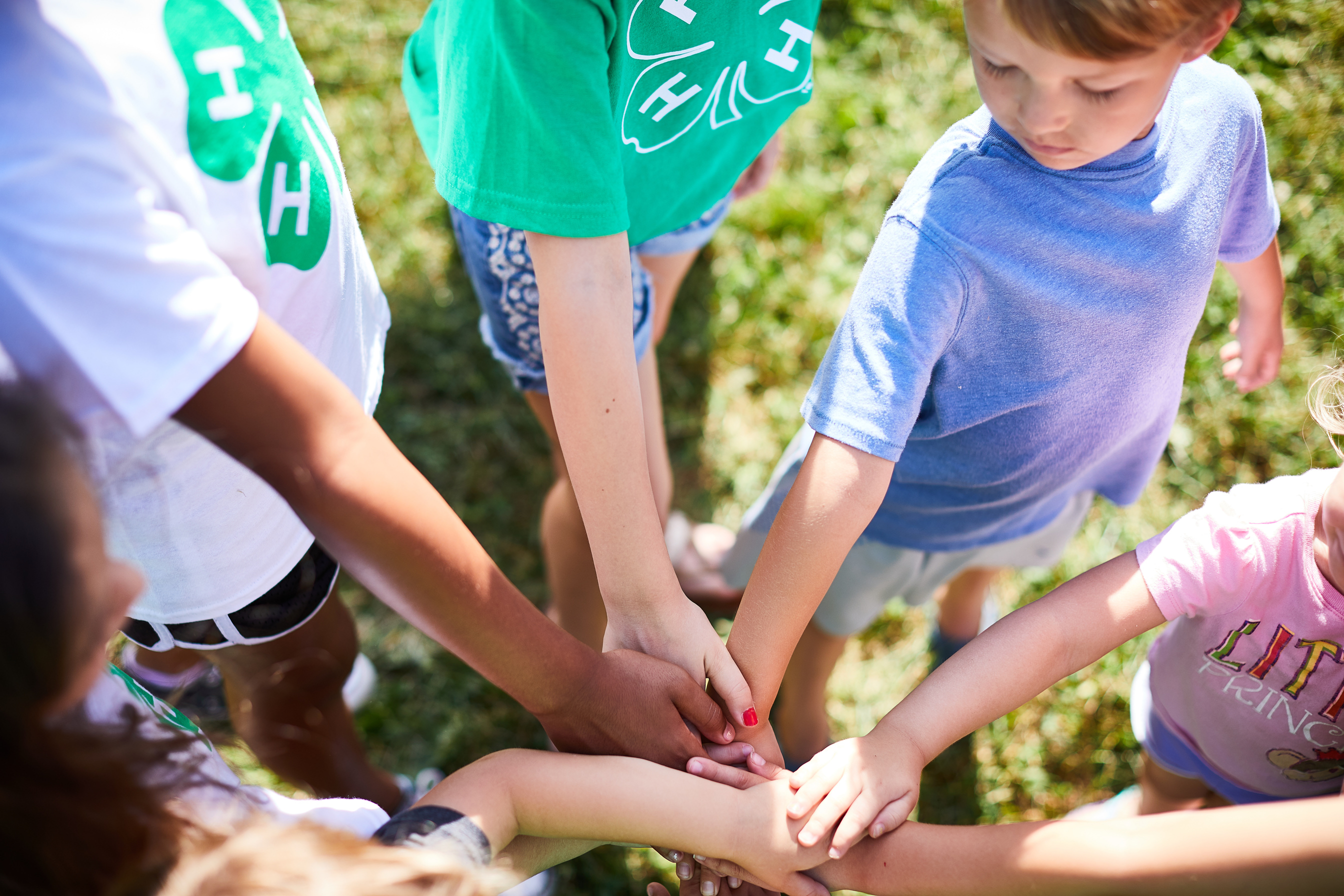 Record Books 101
GALLATIN COUNTY 4-H
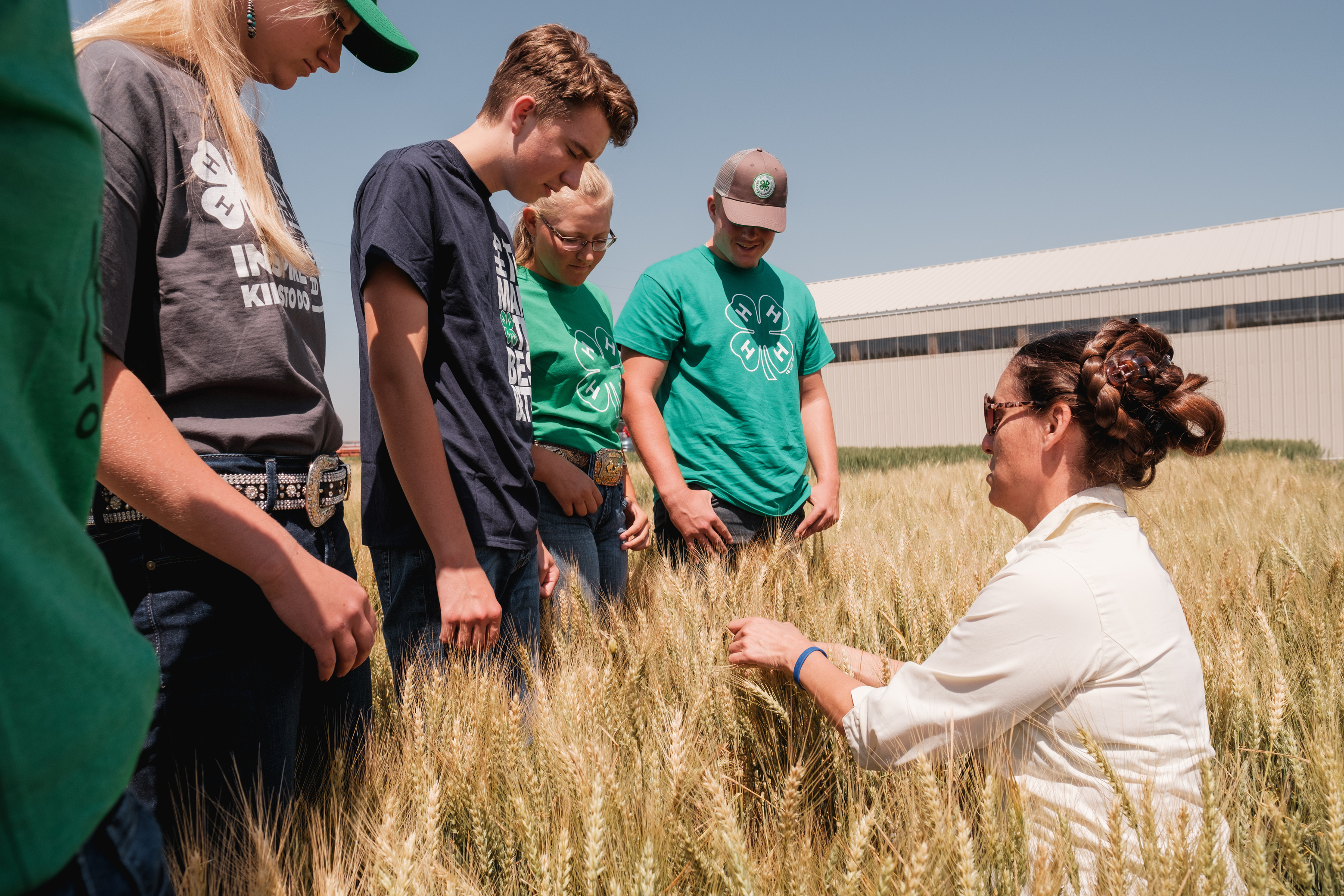 WHAT ARE RECORD BOOKS?
The Record Book is a summary of your 4-H Year. A log of activities, events, profits / losses, skill development and any other learning experiences, captured on specific forms.
What Makes A Record Book?
My 4-H Year
Non-Animal Project
Animal Project
Project Curriculum Books
Second Subheader
-Complete one per year per non-animal project
-Record any goals & activities directly related to your project (expenses, materials, skills)
-It is signed by your Project Leader PRIOR to your interview
-Complete one per year per animal project
-Record and goals & activities directly related to your project (expenses, vet care, feed)
-It is signed by your Project Leader PRIOR to your interview
-Complete one per year
-Focus on club and extracurricular, non-4- H project activities
-It is signed by your club leader  or parent helper PRIOR to your interview
-Complete 7 activities per year per  project
-Learning activites - at home or during meetings
Optional Components:  My 4-H Story – story written about their year, project and experiences. 
Pictures of your 4-H Year, including activities outside of 4-H.
Examples
Michael is 8 years old and is in the Dry Creek Club, the poultry project and the swine project.
Taylor is 17 years old and is a Member At Large, is in the sewing project, leadership project and the rabbit project.
Sarah is 6 years old and is in the Belgrade Pioneers Club, the dog project and the Cloverbud project.
Examples
Michael is 8 years old and is in the Dry Creek Club, the poultry project and the swine project.
(1) My 4-H Year, signed by Club Leader
(2) Animal Project Journals
Taylor is 17 years old and is a Member At Large, is in the sewing project, leadership project and the rabbit project.
Sarah is 6 years old and is in the Belgrade Pioneers Club, the dog project and the Cloverbud project.
Examples
Michael is 8 years old and is in the Dry Creek Club, the poultry project and the swine project.
(1) My 4-H Year, signed by Club Leader
(2) Animal Project Journals
Taylor is 17 years old and is a Member At Large, is in the sewing project, leadership project and the rabbit project.
(1) My 4-H Year, signed by parent/guardian/helper 
(2) Non-Animal Project Journals
(1) Animal Project Journal
Sarah is 6 years old and is in the Belgrade Pioneers Club, the dog project and the Cloverbud project.
Examples
Michael is 8 years old and is in the Dry Creek Club, the poultry project and the swine project.
(1) My 4-H Year, signed by Club Leader
(2) Animal Project Journals
Taylor is 17 years old and is a Member At Large, is in the sewing project, leadership project and the rabbit project.
(1) My 4-H Year, signed by parent/guardian/helper 
(2) Non-Animal Project Journals
(1) Animal Project Journal
Sarah is 6 years old and is in the Belgrade Pioneers Club, the dog project and the Cloverbud project.
Records & Interview not required due to Cloverbud age (5-7) 
Records are not scored/judged
Record Book FAQs
How do I keep these documents organized?
Where do I find the Forms I need?
The green clover folder is optional ($3 at the Extension office).
Binders - (1) per year or with dividers to clearly separate years.
Leaders/parents initial 7 activities per year in workbook.
Extension Office
ZSuite
https://www.montana.edu/extension/4h/projects/support/record_books/index.html
Where do I get a Project Workbook?
Extension office after you register/pay
One level of workbooks can last up to 3 years in the project (21 activities / 3 years = 7 activities per year).
Do I have to handwrite my records?
Records can be handwritten on paper forms or typed on ZSuite online record books
Online can be finicky with saving/updating
WHY ARE RECORD BOOKS IMPORTANT?
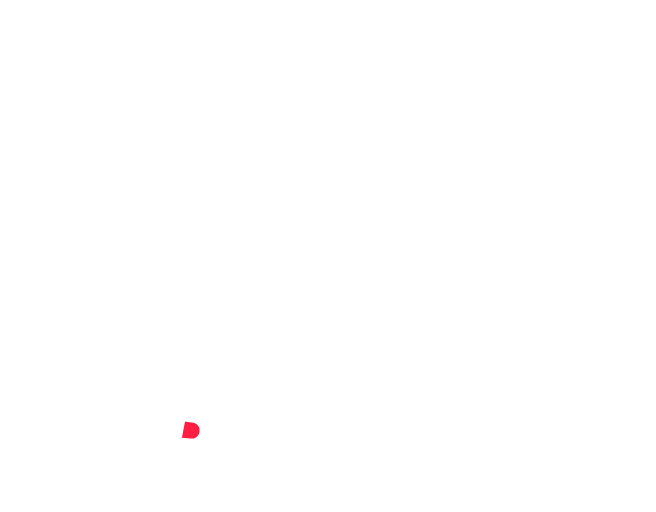 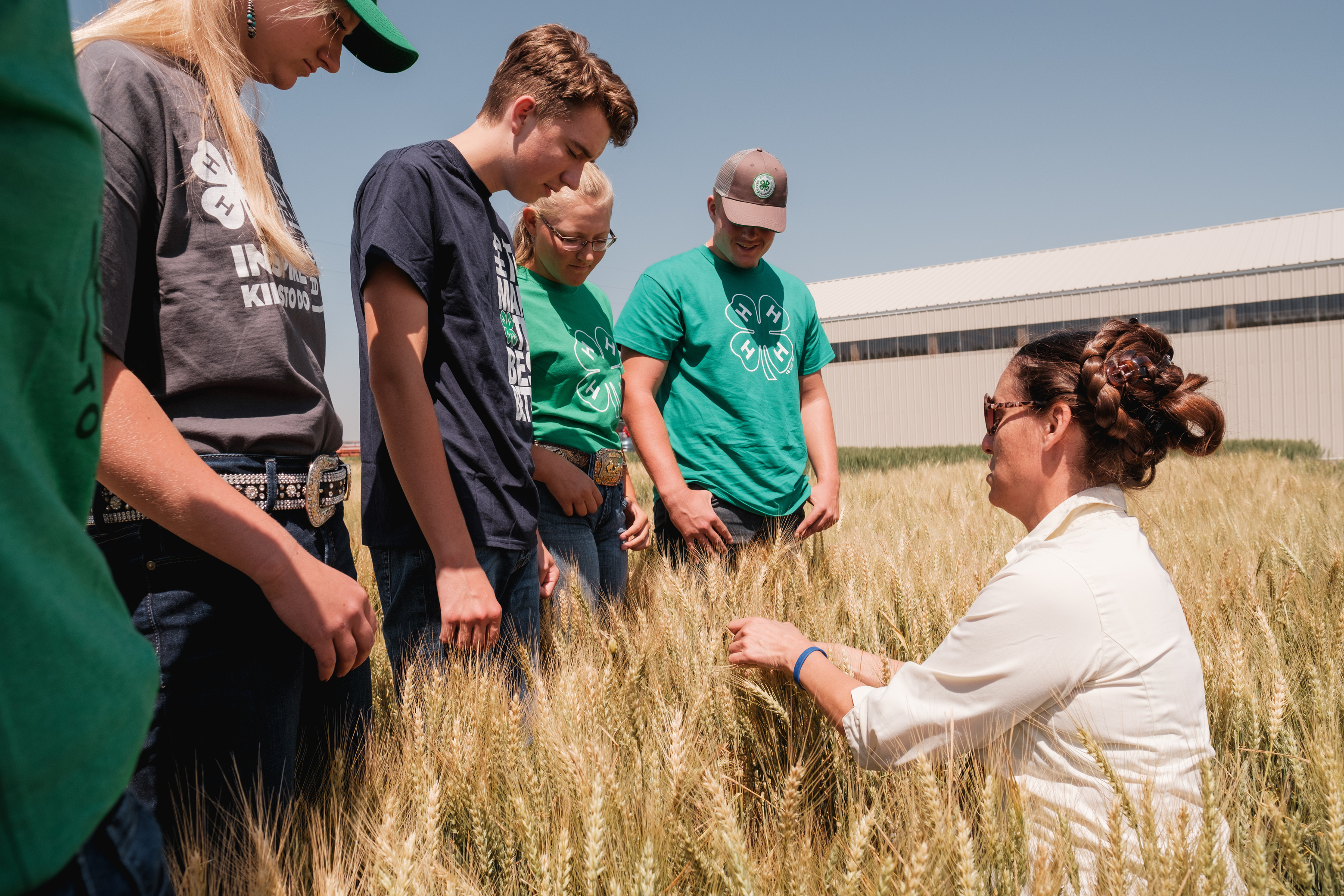 4-H Record Books encourage members to set goals, pursue strategies to meet those goals, and to shift gears in the face of challenges and obstacles. 
Completing records and bookkeeping are valuable life skills.
Record books are NOT a form of punishment set forth by the 4-H leaders or 4-H Office.
Do's & Don'ts
"My rabbit eats orchard grass pellets and went to the vet last week for a vaccine. I recorded my expenses, date and type of vaccine all in my Animal Project Journal"
DON'T wait until the last minute to fill out your record book 
DON'T forget to get the receipts from any purchases 
DON'T write messy 
DON'T let your parent/guardian do all the work

DO work on your project curriculum book's activities regularly
DO take pictures throughout the year to add to your record book 
DO keep your records tidy in a 3-ring binder or report folder
DO YOUR BEST!
"I participated in County Communication Day and attended 3 workshops for my leadership project. I recorded these activities in my My 4-H Year and my Non-Animal Project Journal.
Tracking The Timeline
Record Books & Achievement Journals DUE
Record Book Interviews
4-H Year Begins
4-H Year Ends
If nominated for a project award, books will be re-submitted
Week BEFORE Fair
This Year: July 11th & 12th
October 1st
September 30th
Record Books DUE for Fair
Big Sky Country State Fair
Awards Night
Late September every year
July 13-21, 2023
LAST Wednesday of June
This Year: June 26th, 2024
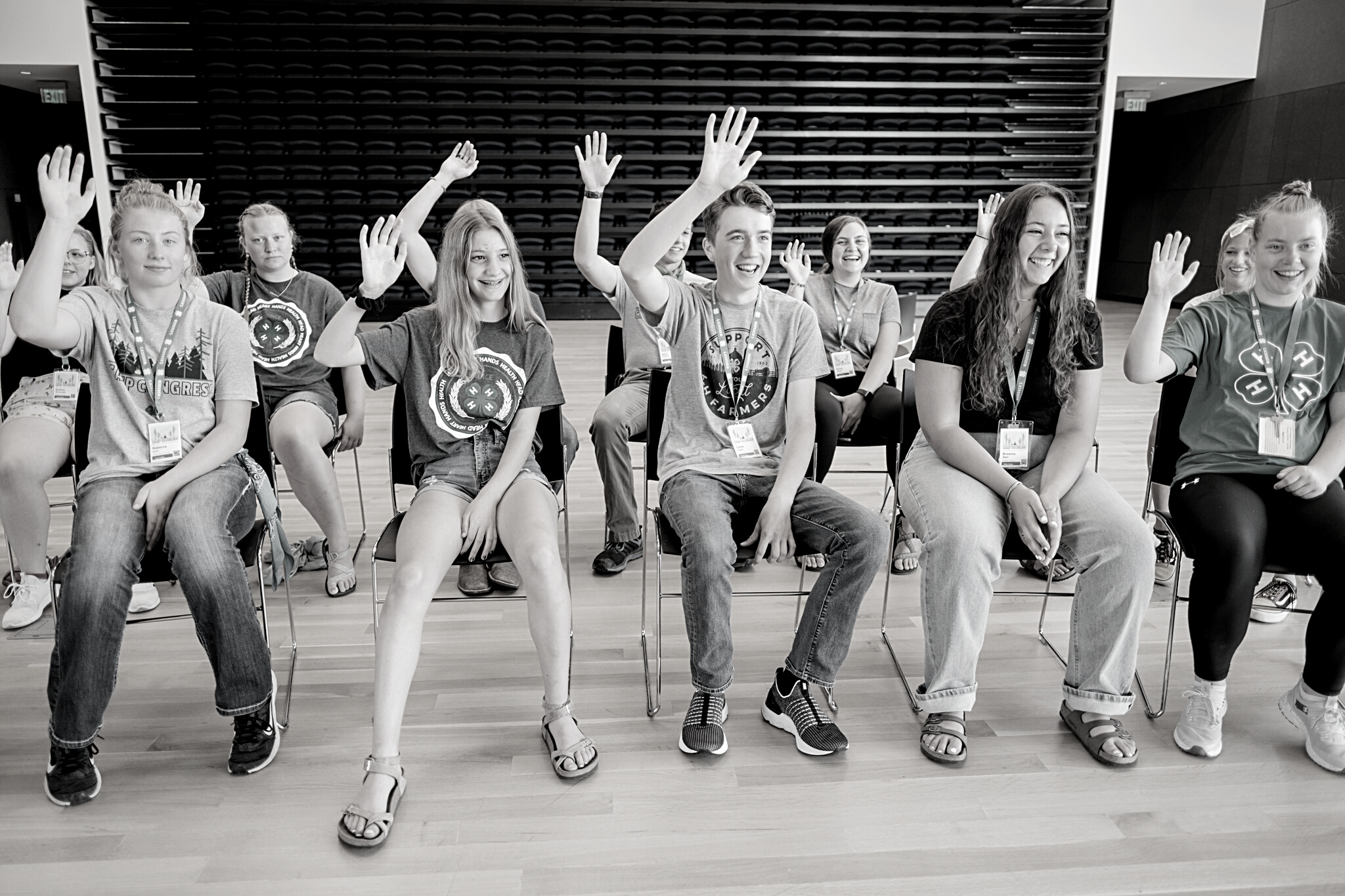 SET GOALS AND EVALUATE A PROJECT'S SUCCESS
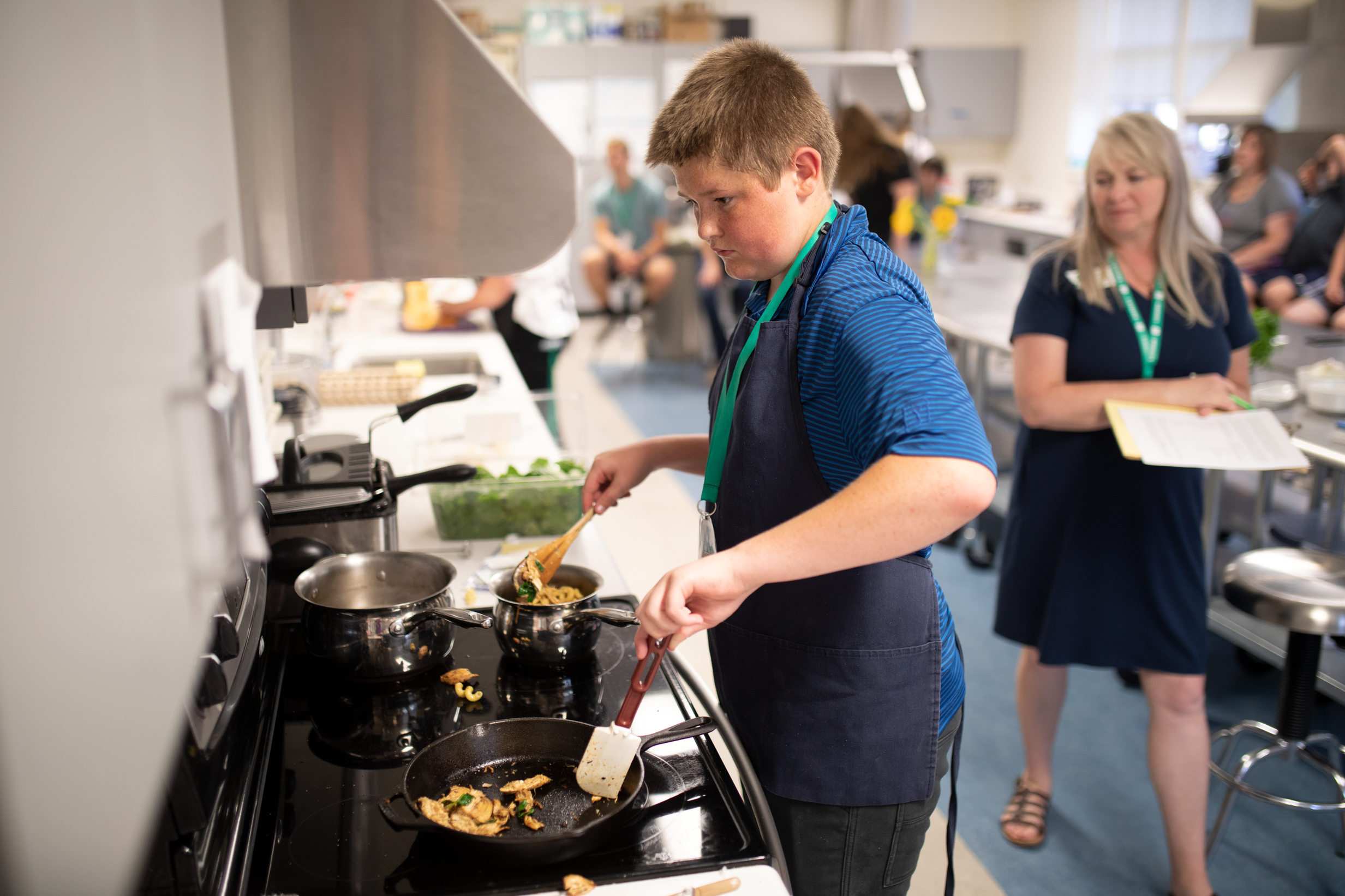 SETTING S.M.A.R.T GOALS
GOALS:
Not-So-Good Examples (that we see a lot of):  
“My goal is to make a good project exhibit.”  
“My goal is to get a purple ribbon.”
“My goal is to get $50/pound for my pig.” 

Better Examples: 
My goal is to walk my lamb 3x each week beginning on May 15. 
My goal is to select a pig with a starting weight of at least 60 pounds and raise it with adequate food and water in order to at least make the minimum weight of 220 lbs by Fair. 
My goal is to learn ______ stitching so I can create a quilt to submit as an exhibit to the Fair this year.
[Speaker Notes: - How will you know if you met your goal?
- You are not in charge of handing out ribbons, but you can set more measurable goals.
 - Again, you cannot control this, and is not realistic or attainable in most cases.]
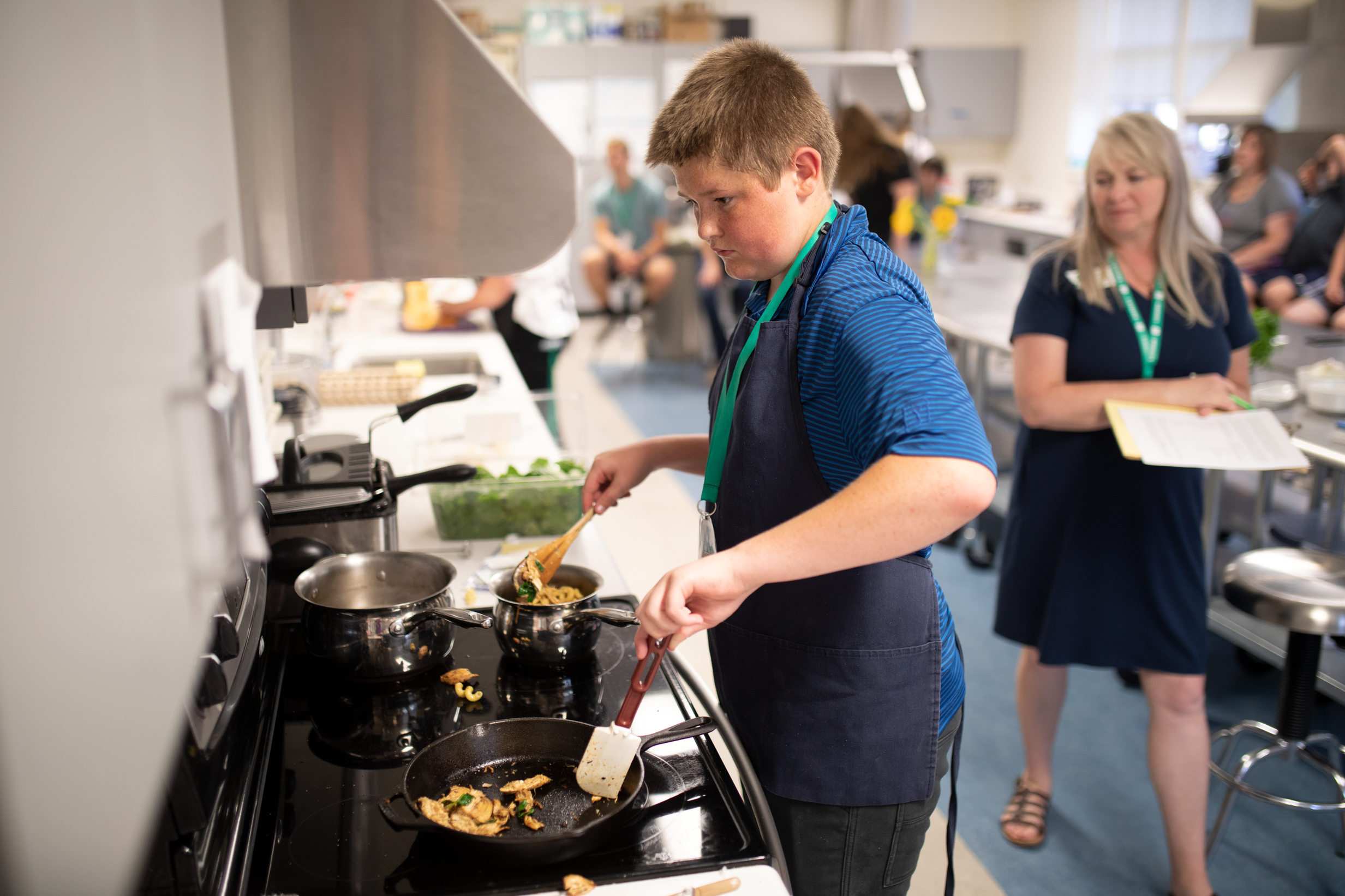 PIN THE 4-H ACTIVITY 
ON THE RECORD BOOK
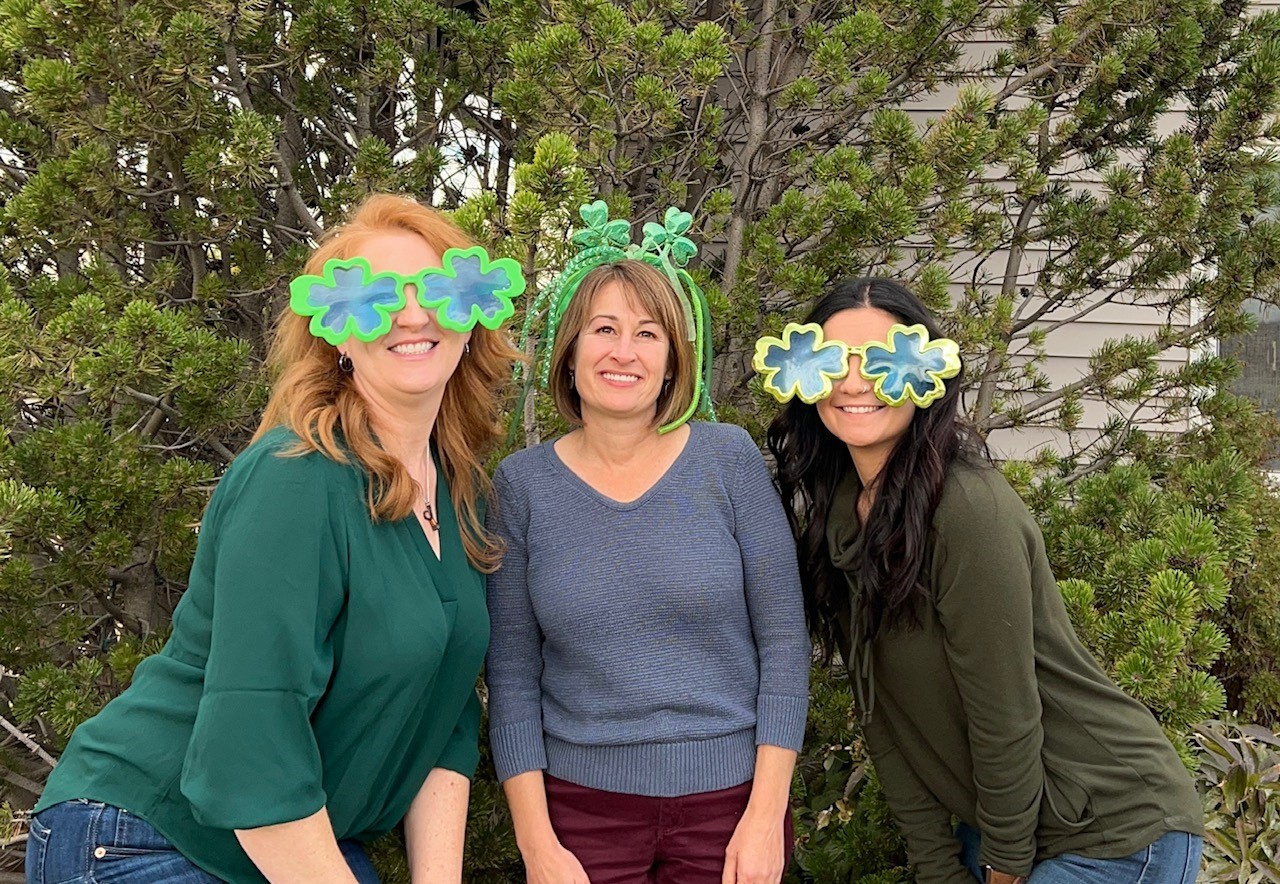 Questions?

Thank you!